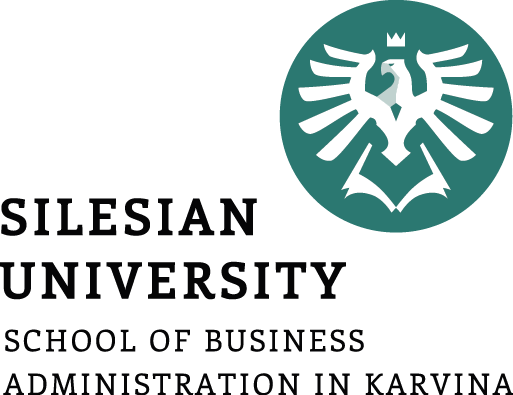 FINANCIAL STATEMENT ANALYSIS
Ing. Markéta Šeligová, Ph.D.
MANAGERIAL ACCOUNTING/NANMU
FINANCIAL STATEMENT ANALYSIS
Outline of the lecture
Techniques of financial statement analysis

 Liquidity

 Asset management

 Debt management

 Profitability
FINANCIAL STATEMENT ANALYSIS
INTRODUCTION
stockholders, creditors, and managers are examples of stakeholders that use financial statement analysis to evaluate a company´s financial health and future prospects

stockholders and creditors analyze a company´s financial statements to estimate its potential for earnings growth, stock price appreciation, making dividend payments, and paying principal and interest on loans; managers use financial statement analysis for two reasons

first, it enables them to better understand how their company´s financial results will be interpreted by stockholders and creditors for the purposes of making investing and lending decisions

second, financial statement analysis provides managers with valuable feedback regarding their company´s performance
FINANCIAL STATEMENT ANALYSIS
THREE ANALYTICAL TECHNIQUES OF FINANCIAL STATEMENT ANALYSIS
Three analytical techniques are widely used

dollar and percentage changes on statements (horizontal analysis)

common-size statements (vertical analysis)

ratios
FINANCIAL STATEMENT ANALYSIS
DOLLAR AND PERCENTAGE CHAGNES ON STATEMENTS
horizontal analysis (also known as trend analysis) involves analyzing financial data over time, such as computing year-to-year dollar and percentage changes within a set of financial statements 

the dollar changes highlight the changes that are the most important economically

the percentage changes highlight the changes that are the most unusual

horizontal analysis can be even more useful when data from a number of years are used to compute trend percentages

to compute trend percentages, a base year is selected and the data for all years are stated as a percentage of that base year
FINANCIAL STATEMENT ANALYSIS
COMMON-SIZE STATEMENTS
horizontal analysis examines changes in financial statement accounts over time

vertical analysis focuses on the relations among financial statement accounts at a given point in time

a common-size financial statement is a vertical analysis in which each financial statement account is expressed as a percentage

in income statements, all items are usually expressed as a percentage of sales

in balance sheets, all items are usually expressed as a percentage of total assets
FINANCIAL STATEMENT ANALYSIS
RATIO ANALYSIS – LIQUIDITY (1)
liquidity refers how quickly an asset can be converted to cash

liquid assets can be converted to cash quickly, whereas ill-liquid assets cannot

companies need to continuously monitor the amount of their liquid assets relative to the amount that they owe short-term creditors, such as suppliers

if a company´s liquid assets are not enough to support timely payments to short-term creditors, this presents an important management problem that, if not remedied, can lead to bankruptcy
FINANCIAL STATEMENT ANALYSIS
RATIO ANALYSIS – LIQUIDITY (2) – WORKING CAPITAL
the excess of current assets over current liabilities is known as working capital

working capital = current assets - current liabilities

managers need to interpret working capital from two perspectives

on one hand, if a company has ample working capital, it provides some assurance that the company can pay its creditors in full and on time; on the other hand, maintaining large amounts of working capital isn´t free

working capital must be financed with long-term debt and equity - both of which are expensive
FINANCIAL STATEMENT ANALYSIS
RATIO ANALYSIS – LIQUIDITY (3) – CURRENT RATIO (1)
FINANCIAL STATEMENT ANALYSIS
RATIO ANALYSIS – LIQUIDITY (4) – CURRENT RATIO (2)
an improving ratio might be the result of stockpiling inventory, or it might indicate an improving financial situation

the general rule of thumb calls for a current ratio of at least 2

however, many companies successfully operate with a current ratio below 2

the adequacy of a current ratio depends heavily on the composition of assets
FINANCIAL STATEMENT ANALYSIS
RATIO ANALYSIS – LIQUIDITY (5) - ACID-TEST (QUICK) RATIO
FINANCIAL STATEMENT ANALYSIS
RATIO ANALYSIS – ASSET MANAGEMENT (1) – ACCOUNTS RECEIVABLE TURNOVER (1)
FINANCIAL STATEMENT ANALYSIS
RATIO ANALYSIS – ASSET MANAGEMENT (2) – ACCOUNTS RECEIVABLE TURNOVER (2)
FINANCIAL STATEMENT ANALYSIS
RATIO ANALYSIS – ASSET MANAGEMENT (3) – INVENTORY TURNOVER (1)
FINANCIAL STATEMENT ANALYSIS
RATIO ANALYSIS – ASSET MANAGEMENT (4) – INVENTORY TURNOVER (2)
FINANCIAL STATEMENT ANALYSIS
RATIO ANALYSIS – ASSET MANAGEMENT (5) – OPERATING CYCLE (1)
the operating cycle measures the elapsed time from when inventory is received from suppliers to when cash is received from customers

Operating cycle = Average sale period + Average collection period

a manager´s goal is to reduce the operating cycle because it puts cash receipts in the company´s possession sooner

in fact, if a company can shrink its operating cycle to fewer days than its average payment period for suppliers, it means the company is receiving cash from customers before it has to pay suppliers for inventory purchases
FINANCIAL STATEMENT ANALYSIS
RATIO ANALYSIS – ASSET MANAGEMENT (6) – TOTAL ASSET TURNOVER (1)
FINANCIAL STATEMENT ANALYSIS
RATIO ANALYSIS – ASSET MANAGEMENT (7) – TOTAL ASSET TURNOVER (2)
a company´s goal is to increase its total asset turnover

to do so, it must either increase sales or reduce its investment in assets

if a company´s accounts receivable turnover and inventory turnover are increasing but its total asset turnover is decreasing, it suggests the problem may relate to noncurrent asset utilization and efficiency
FINANCIAL STATEMENT ANALYSIS
RATIO ANALYSIS – DEBT MANAGEMENT (1)
managers need to evaluate their company´s debt management choices from the vantage point of two stakeholders - long-term creditors and common stockholders

long-term creditors are concerned with a company´s ability to repay its loans over the long-run.

stockholders look at debt from a financial leverage perspective

financial leverage refers to borrowing money to acquire assets in an effort to increase sales and profits 

a company can have either positive or negative financial leverage depending on the difference between its rate of return on total assets and the rate of return that it must pay its creditors
FINANCIAL STATEMENT ANALYSIS
RATIO ANALYSIS – DEBT MANAGEMENT (2)
if the company´s rate of return on total assets exceeds the rate of return the company pays its creditors, financial leverage is positive

if the rate of return on total assets is less than the rate of return the company pays its creditors, financial leverage is negative
FINANCIAL STATEMENT ANALYSIS
RATIO ANALYSIS – DEBT MANAGEMENT (3) – TIMES INTEREST EARNED RATIO (1)
FINANCIAL STATEMENT ANALYSIS
RATIO ANALYSIS – DEBT MANAGEMENT (4) – TIMES INTEREST EARNED RATIO (2)
interest expenses are deducted before income taxes are determined; creditors have first claim on the earnings before taxes are paid

a times interest earned ratio of less than 1 is inadequate because interest expense exceeds the earnings that are available for paying the interest

in contrast, a times interest earned ratio of 2 or more may be considered sufficient to protect long-term creditors
FINANCIAL STATEMENT ANALYSIS
RATIO ANALYSIS – DEBT MANAGEMENT (5) – DEBT-TO-EKVITY RATIO (1)
FINANCIAL STATEMENT ANALYSIS
RATIO ANALYSIS – DEBT MANAGEMENT (6) – DEBT-TO-EKVITY RATIO (2)
creditors and stockholders have different views about the optimal debt-to-equity ratio

ordinarily, stockholders would like a lot of debt to take advantage of positive financial leverage

on the other hand, because equity represents the excess of total assets over total liabilities, and hence a buffer of protection for creditors, creditors would like to see less debt and more equity

in practice, debt-to-equity ratios from 0,0 (no debt) to 3,0 are common
in industries with little financial risk, managers maintain high debt-to-equity ratios
in industries with more financial risk, managers maintain lower  debt-to-equity ratios
FINANCIAL STATEMENT ANALYSIS
RATIO ANALYSIS – DEBT MANAGEMENT (7) – EQUITY MULTIPLIER	 (1)
the equity multiplier is another type of leverage ratio that indicates the portion of a company´s assets funded by equity

similar to the debt-to-equity ratio, as the equity multiplier increases, it indicates that a company is increasing its financial leverage

in other words, it is relying on a greater proportion of debt rather than equity to fund its assets
FINANCIAL STATEMENT ANALYSIS
RATIO ANALYSIS – DEBT MANAGEMENT (8) – EQUITY MULTIPLIER	 (2)
FINANCIAL STATEMENT ANALYSIS
RATIO ANALYSIS – PROFITABILITY (1)
managers pay close attention to the amount of profits that their companies earn

however, when analyzing ratios, they tend to focus on the amount of profit earned relative to some other amount such as sales, total assets, or total stockholder´s equity

when profits are stated as a percentage of another number, such as sales, it helps managers draw informed conclusions about how the organization is performing over time
FINANCIAL STATEMENT ANALYSIS
RATIO ANALYSIS – PROFITABILITY (2) – GROSS MARGIN PERCENTAGE
FINANCIAL STATEMENT ANALYSIS
RATIO ANALYSIS – PROFITABILITY (3) – NET PROFIT MARGIN PERCENTAGE
FINANCIAL STATEMENT ANALYSIS
RATIO ANALYSIS – PROFITABILITY (4) – RETURN ON TOTAL ASSETS
FINANCIAL STATEMENT ANALYSIS
RATIO ANALYSIS – PROFITABILITY (5) – RETURN ON EQUITY
FINANCIAL STATEMENT ANALYSIS
RATIO ANALYSIS – MARKET PERFORMANCE (1) – EARNINGS PER SHARE
FINANCIAL STATEMENT ANALYSIS
RATIO ANALYSIS – MARKET PERFORMANCE (2) – PRICE-EARNINGS RATIO
FINANCIAL STATEMENT ANALYSIS
RATIO ANALYSIS – MARKET PERFORMANCE (3) – DIVIDEND PAYOUT AND YIELD RATIOS (1)
investors in a company´s stock make money in two ways - increases in the market value of the stock and dividends

in general, earnings should be retained in a company and not paid out in dividends as long as the rate of return on funds invested inside the company exceeds the rate of return that stockholders could earn on alternative investments ouside the company

companies with excellent prospects of profitable growth often pay little or no dividend

companies with little opportunity for profitable growth, but with steady, dependable earnings, tend to pay out a higher percentage of their cash flow from operations as dividends
FINANCIAL STATEMENT ANALYSIS
RATIO ANALYSIS – MARKET PERFORMANCE (4) – DIVIDEND PAYOUT AND YIELD RATIOS (2)
FINANCIAL STATEMENT ANALYSIS
RATIO ANALYSIS – MARKET PERFORMANCE (5) – DIVIDEND PAYOUT AND YIELD RATIOS (3)
FINANCIAL STATEMENT ANALYSIS
RATIO ANALYSIS – MARKET PERFORMANCE (6) – DIVIDEND PAYOUT AND YIELD RATIOS (4)